http://www.glencoe.com/sites/common_assets/science/virtual_labs/E06/E06.html
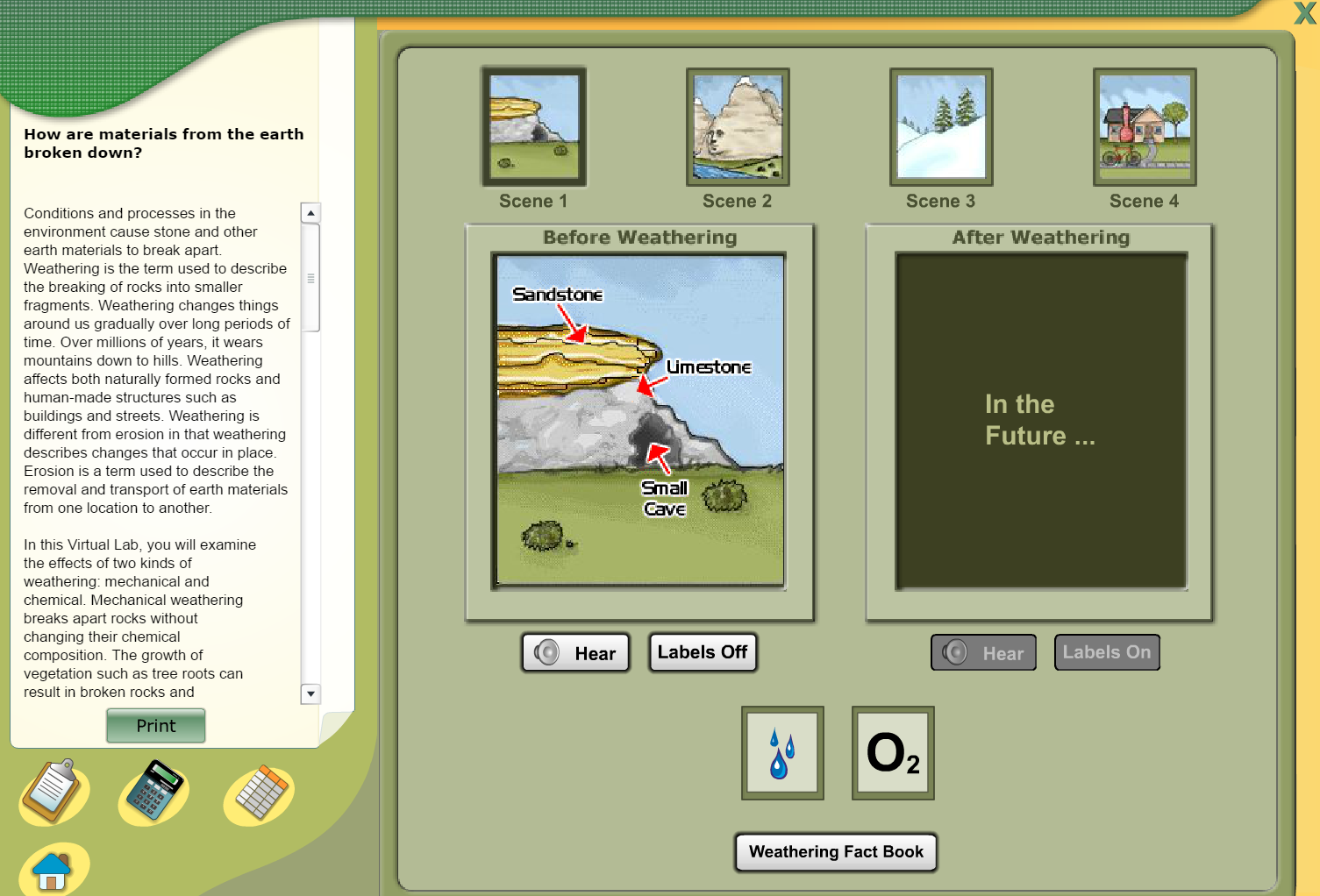 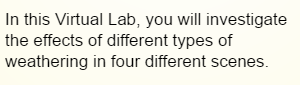 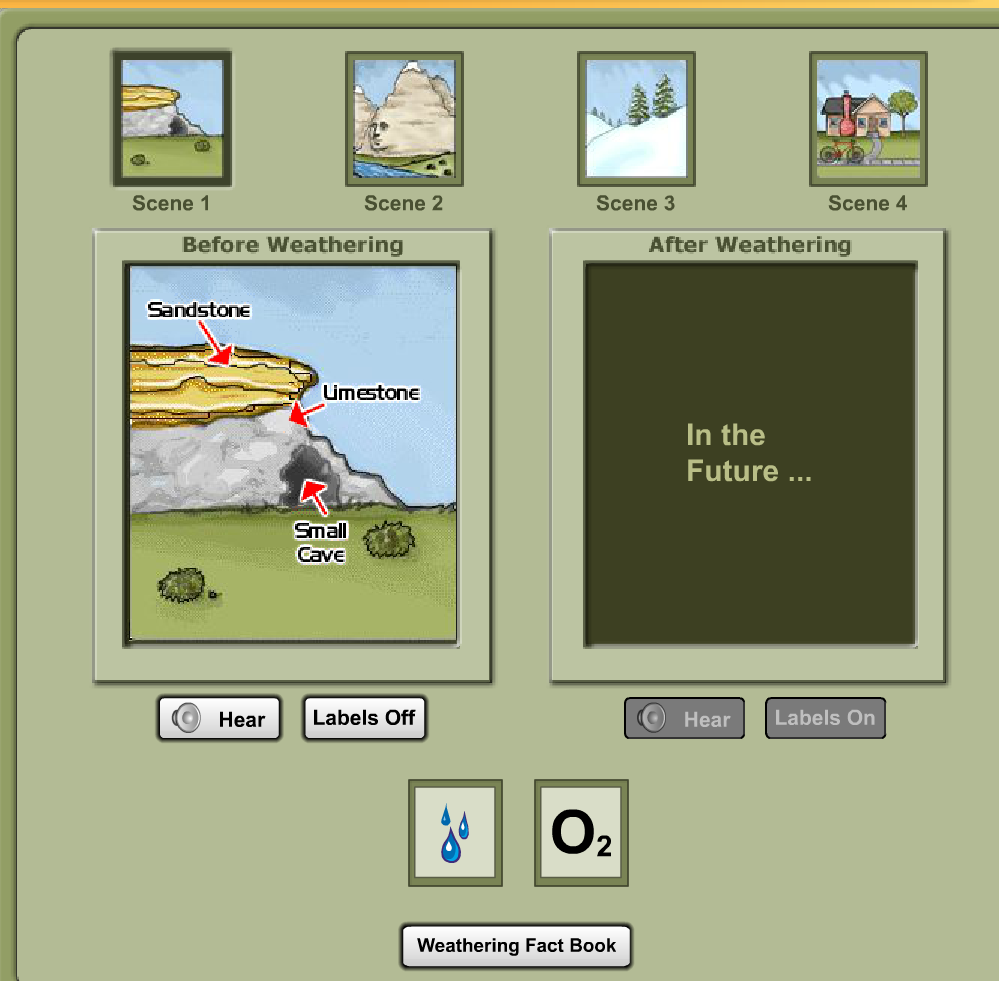 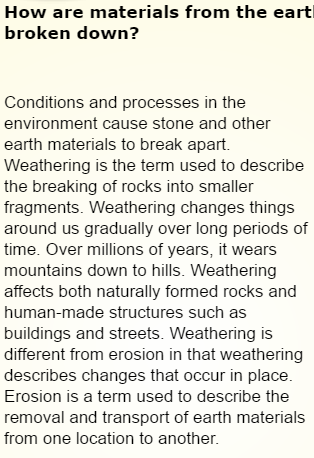 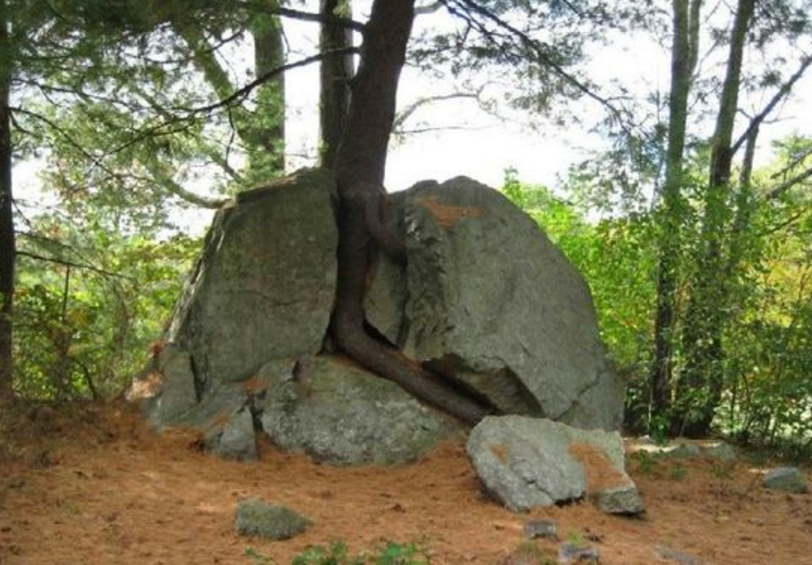 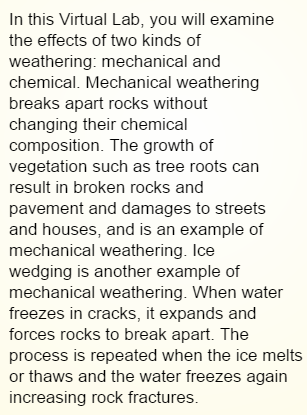 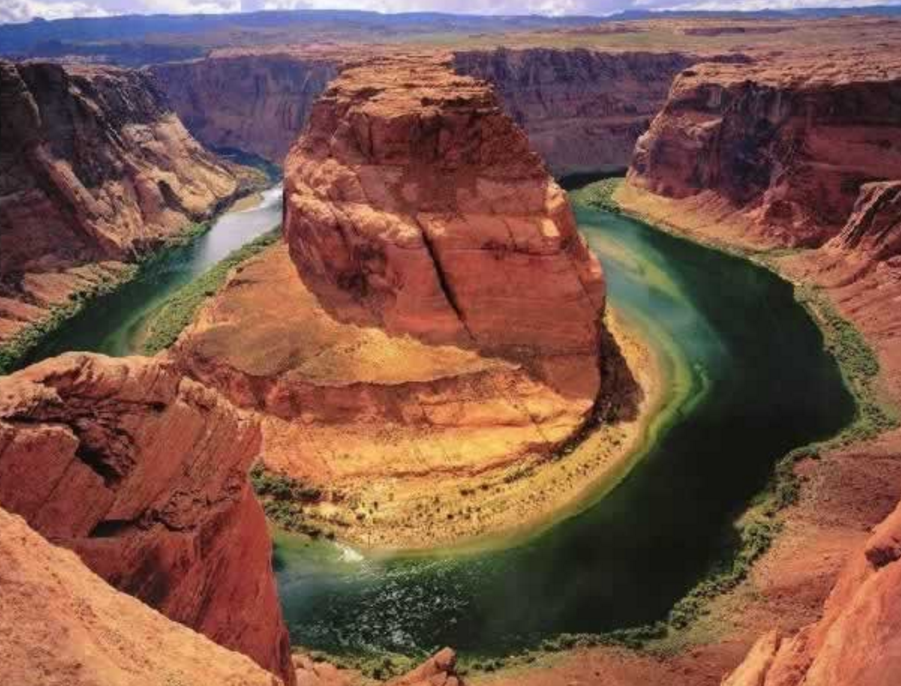 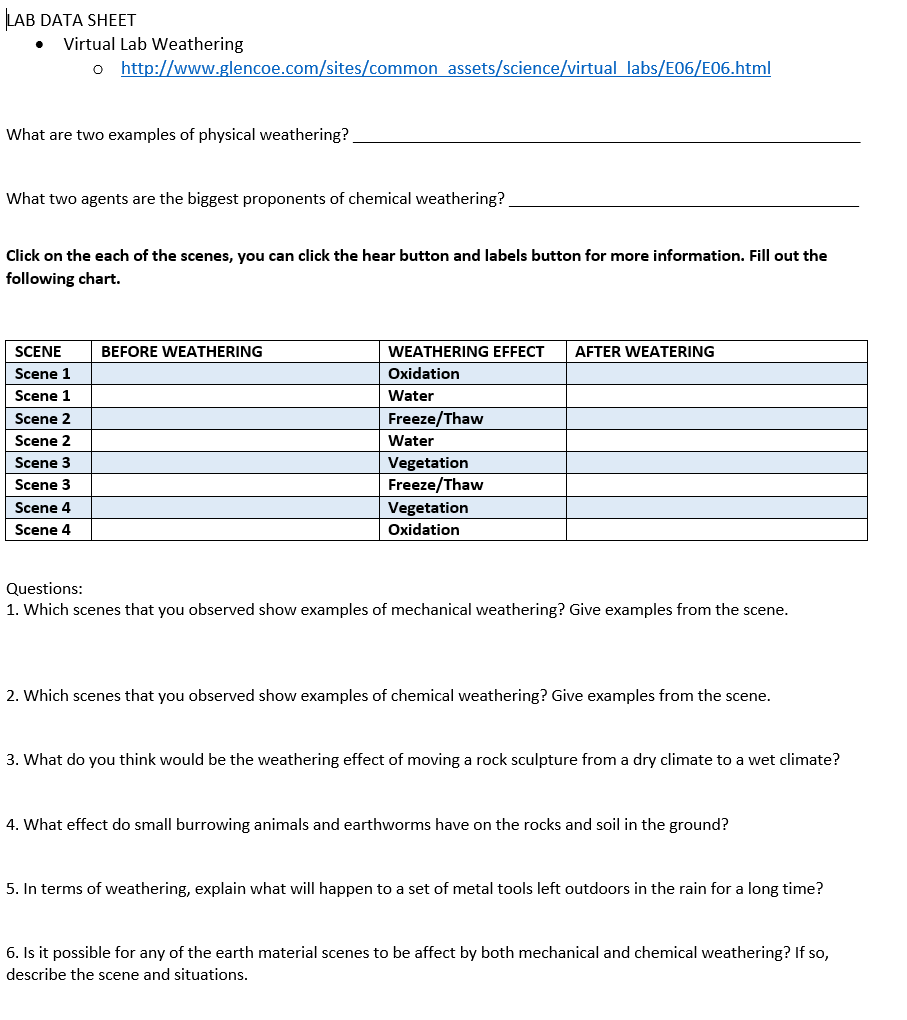 TeacherWeb.Com/Fl/VeniceMiddleSchool/Fuerst

First open data sheet.  Go to 6th grade assignments.  Open Virtual Lab Data Sheet

Then when data sheet opens, click on blue link to virtual lab and begin